Response of Fluvial Wetland Systems to Storm Events and Elevated Nitrogen Inputs from the Landscape
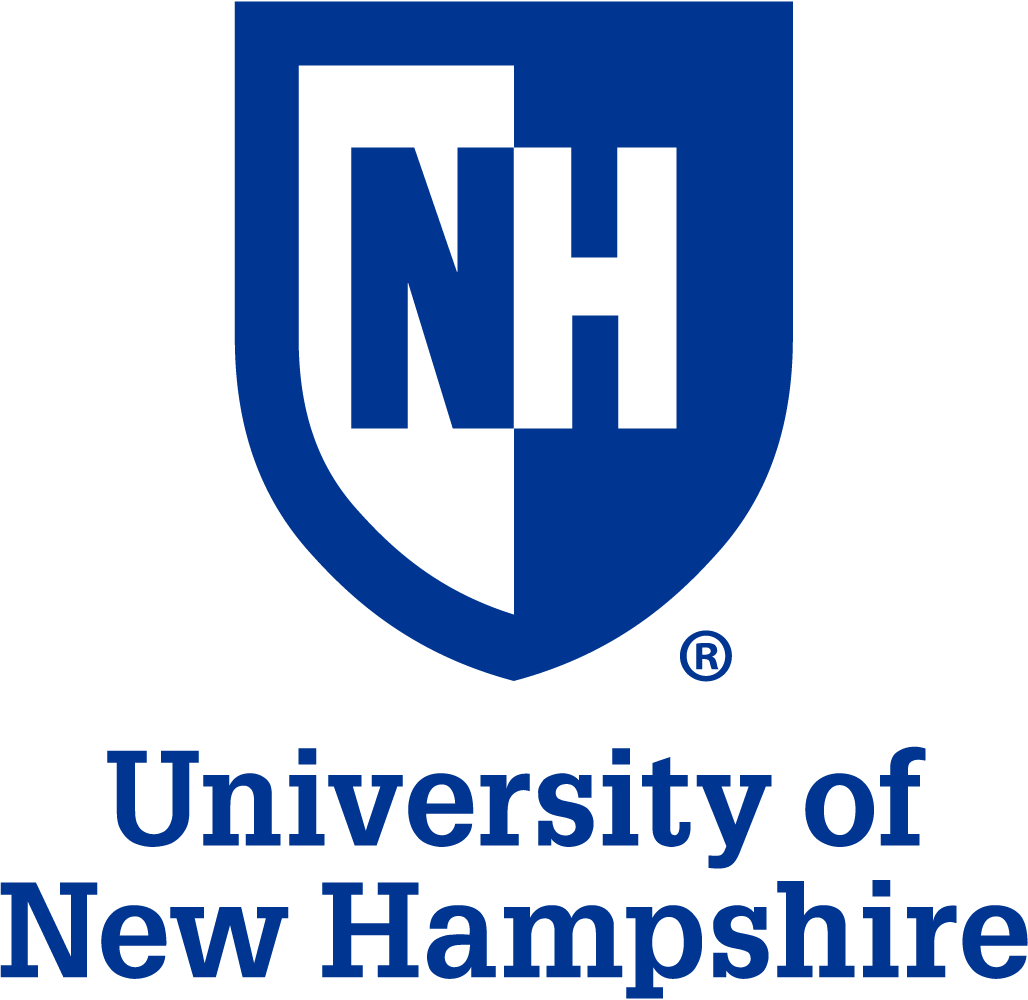 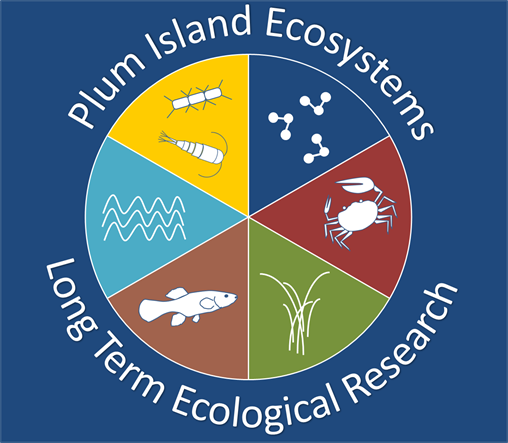 Sarah Bower*, Wilfred WollheimUniversity of New Hampshire, Department of Natural Resources and the Environment *Contact email: sarah.bower@unh.edu
Motivation
6 Storms Sampled
Variable Responses in GHG Emission
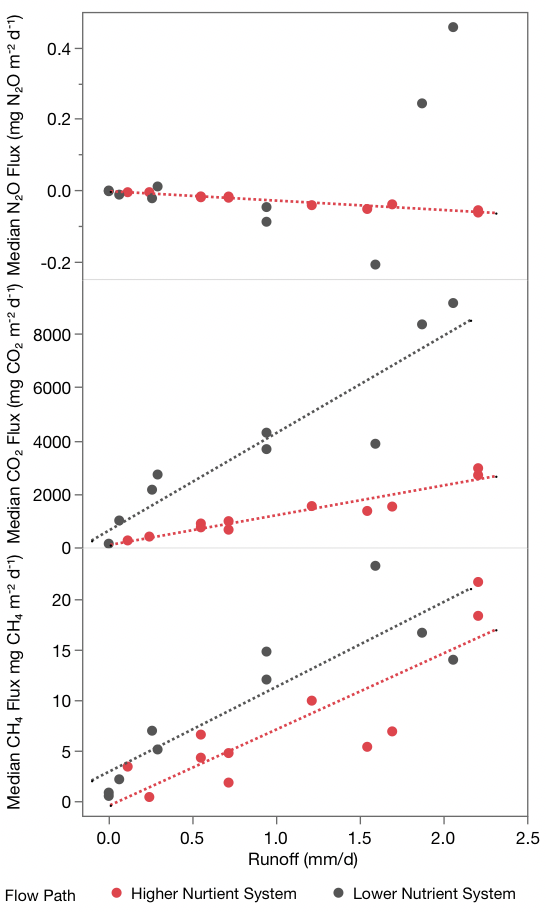 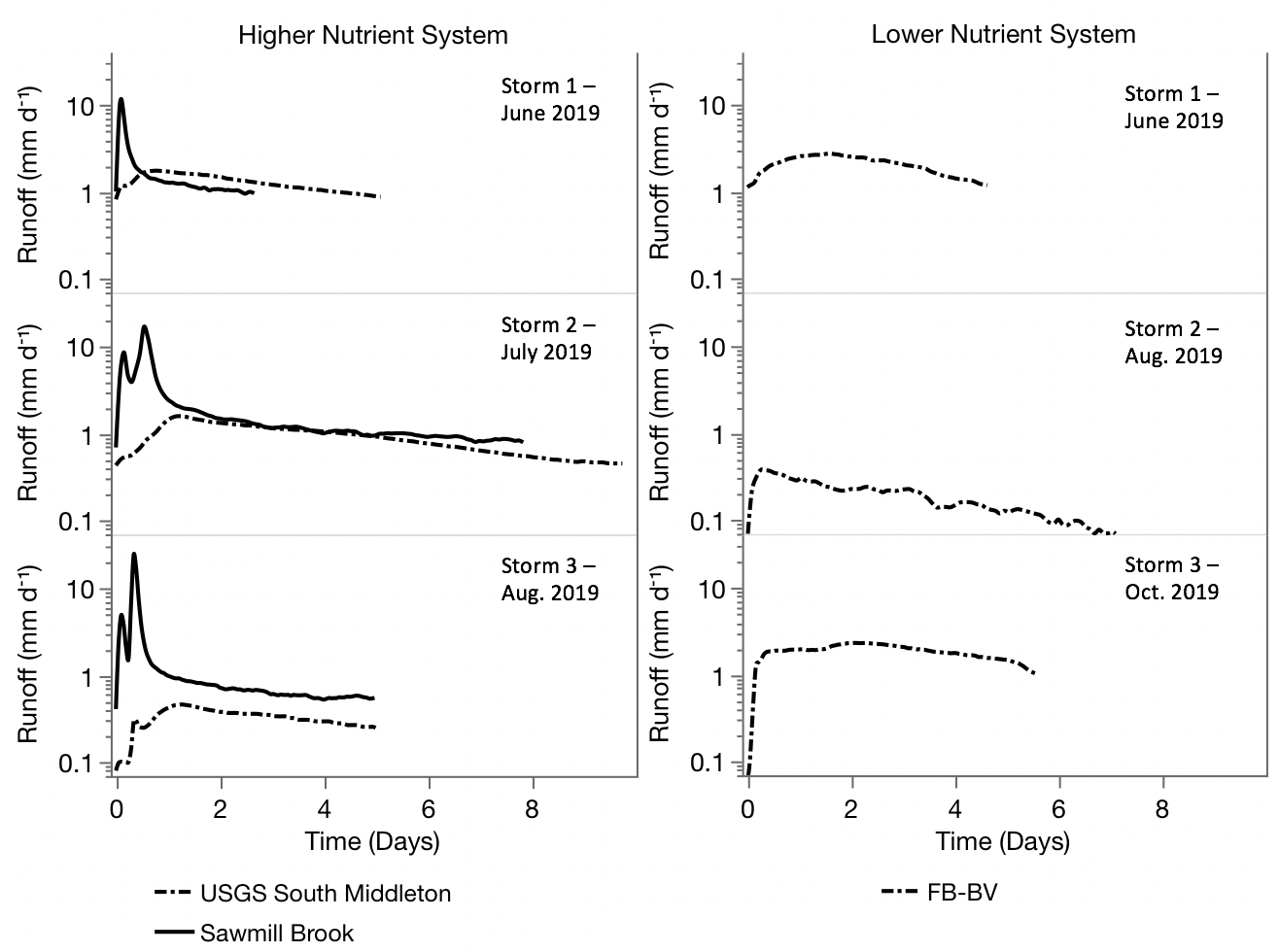 Fluvial wetlands act as buffers in river networks to limit nitrogen (N) from reaching downstream ecosystems and causing problems like coastal eutrophication. However, as significant hotspots for N removal, they are also natural sources of greenhouse gas (GHG) to the atmosphere and contribute to global climate change. With ongoing increases in both climate variability and landscape urbanization, the ability for fluvial wetlands to regulate these tradeoffs may decline.
Research Questions
How well do fluvial wetland systems buffer against         enhanced N inputs across flow conditions in river networks? 

2. Do enhanced N inputs and higher flow conditions 	lead 	to greater GHG emissions from fluvial wetland 	systems?
Strong NO3- Buffers Across Flows
Study Design
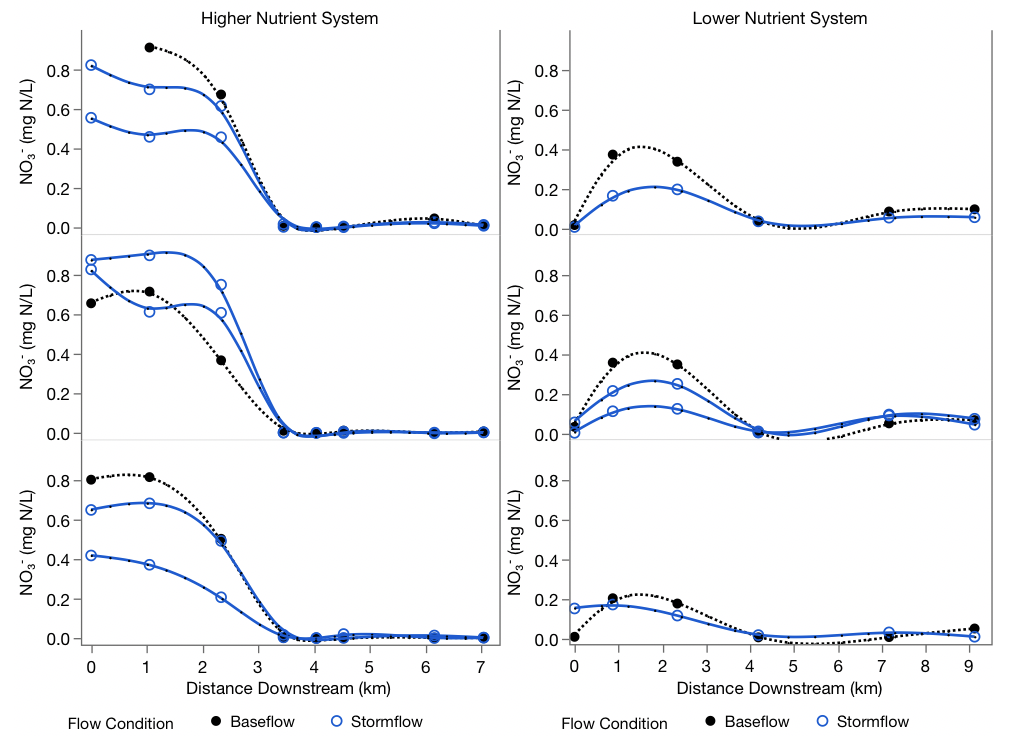 Two fluvial wetland dominated flow paths in the Ipswich River watershed with different nutrient inputs (high vs. low) were sampled synoptically before and after storms over a six-month time period. Six storms (3 for each flow path) of varying sizes were analyzed for N removal and GHG emission dynamics.
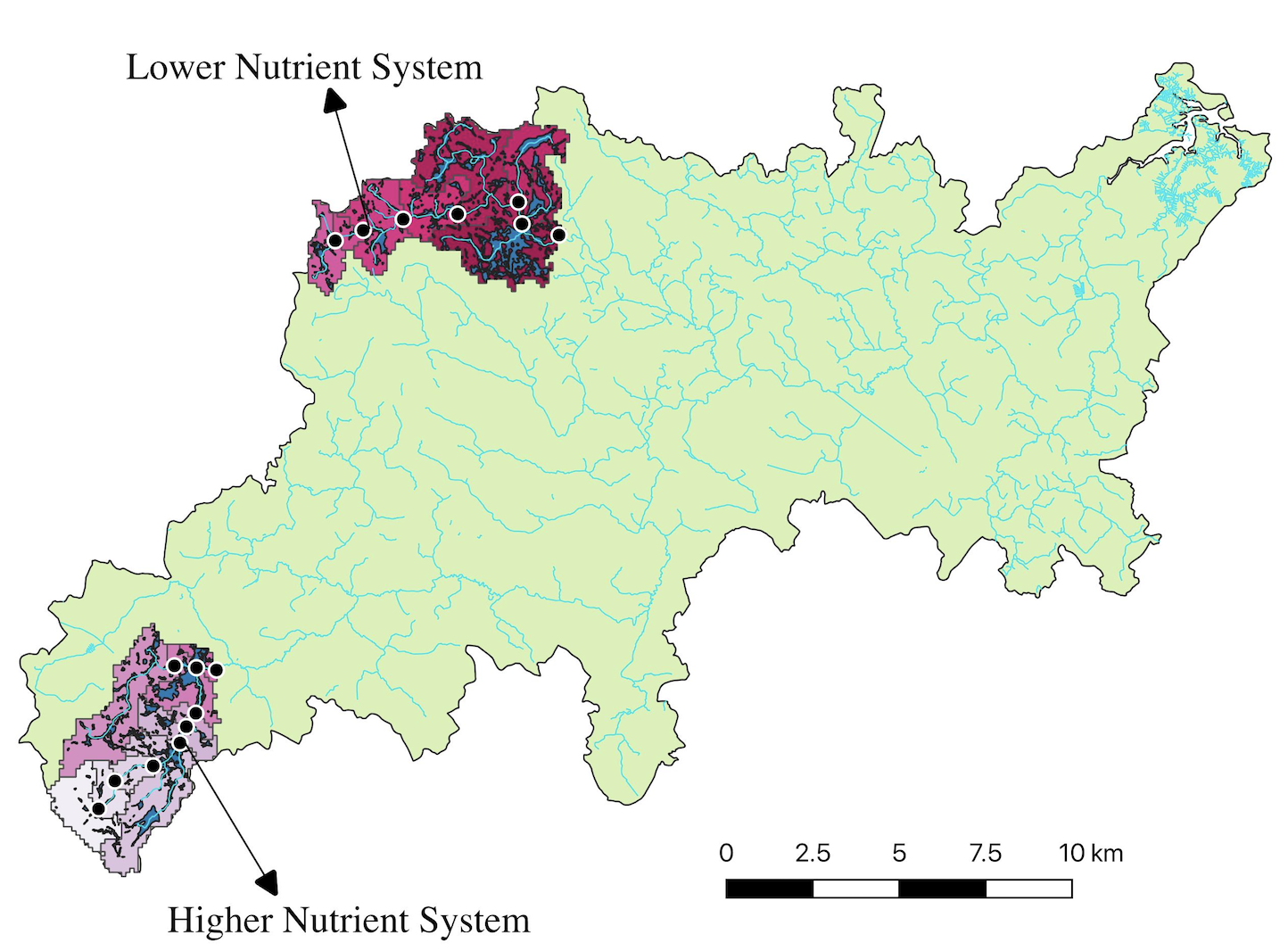 Median CH4 and CO2 diffusive fluxes were observed to significantly increase with runoff rate for fluvial wetlands within both lower and higher nutrient systems. Negative median N2O diffusive fluxes (net movement of N2O from the atmosphere into water) were observed in fluvial wetlands of the higher nutrient system across runoff rates. 


CH4 and CO2 diffusive emissions from fluvial wetland systems increase during storms/under higher flow conditions, regardless of nutrient inputs upstream. Fluvial wetland systems receiving higher nutrient inputs upstream act as N2O sinks across flow conditions.
NO3- concentrations remain very low in fluvial wetland systems across flow conditions for all storms analyzed.


Fluvial wetland systems are strong NO3- buffers under high flow conditions, regardless of high or low nutrient inputs upstream.